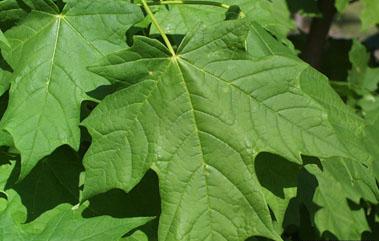 Sugar Maple Condition Following Defoliation: Investigating Soil Chemistry
Nicholas E. Pitel

Department of Forest Resources Management, SUNY-ESF
1 Forestry Drive, Syracuse, NY 13210
*M.S. Candidate, SUNY-ESF, 2010

May 14, 2010
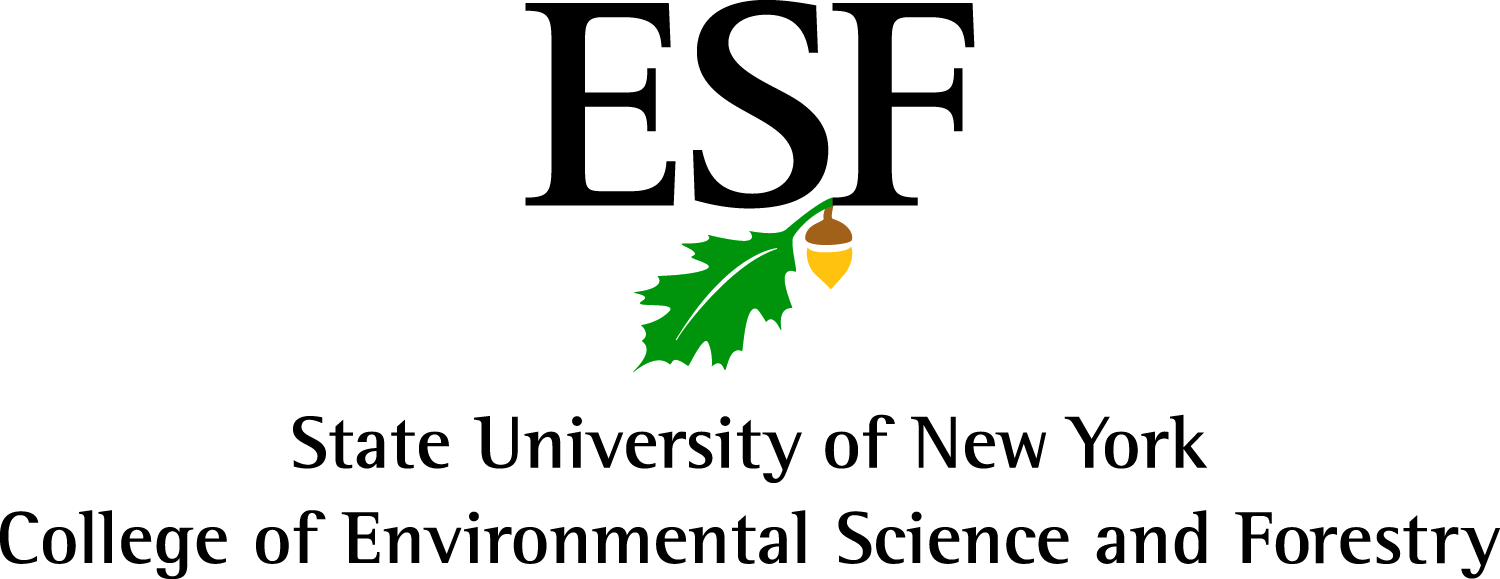 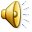 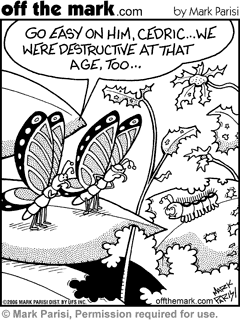 Sugar MapleAcer saccharum Marsh.
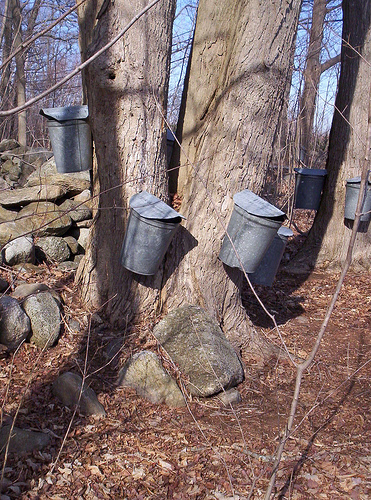 http://farm4.static.flickr.com/3276/2379747203_564b134589.jpg
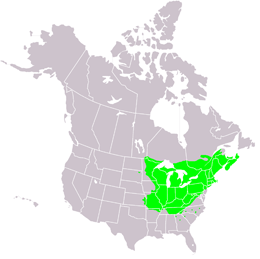 http://www.statesymbolsusa.org/IMAGES/Vermont/sugar-maple-tree-range.gif
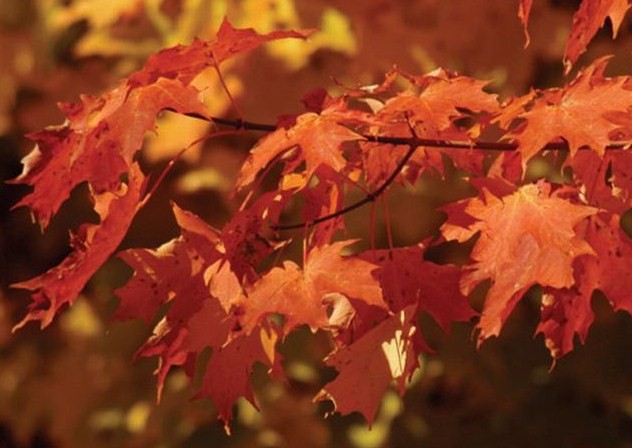 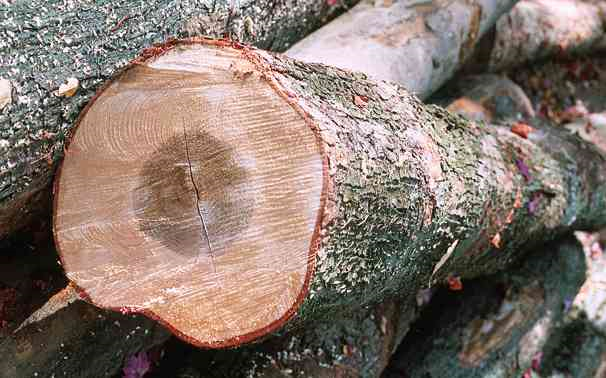 http://www.woodworkerssource.com/blog/?p=980
http://www.greenngreen.com/images/products2008/canadian_sugar_maple_sm.jpg
Introduction
Sugar Maple – Soil Site Conditions
Deep, cool, moist loamy soils 

Slightly acidic to neutral pH

Soils high in Ca and Mg
Introduction
Sugar Maple Decline
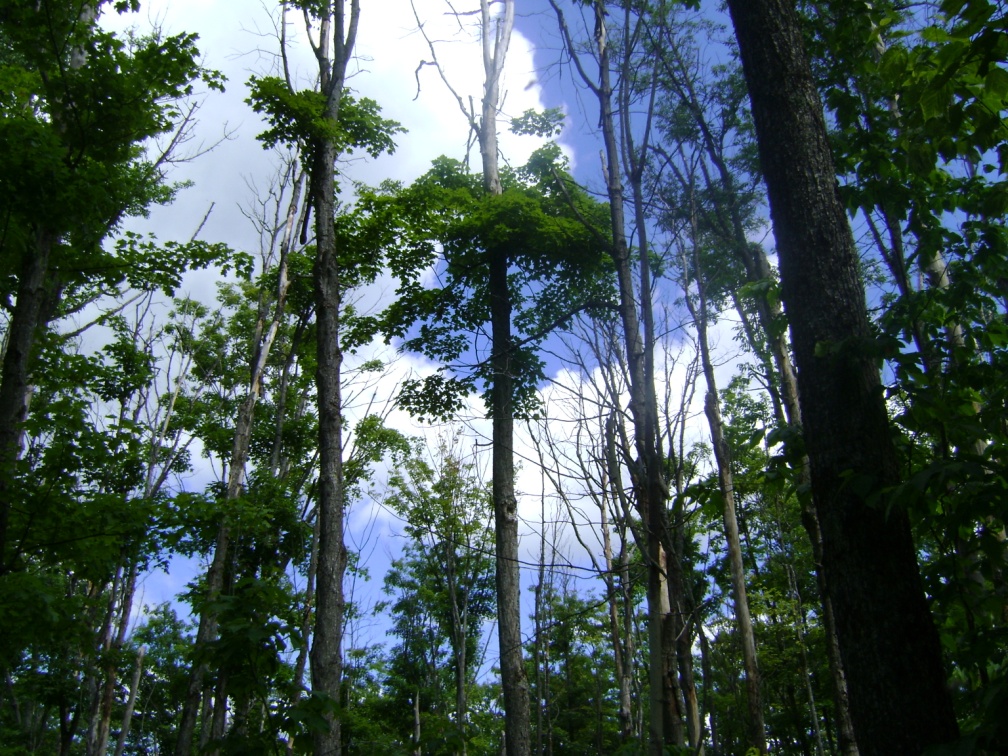 Maple
Blight
Introduction
(Houston, 1999)
Sugar Maple Decline-Disease
(Manion, 1991)
Predisposing Factors

  Inciting Factors

  Contributing Factors
Introduction
Predisposing Conditions
Unglaciated soils 
Deficiency in Ca and Mg
Upper slope positions
Low foliar K
Introduction
Forest Tent Caterpillar (FTC)Malacosoma disstria Hübner
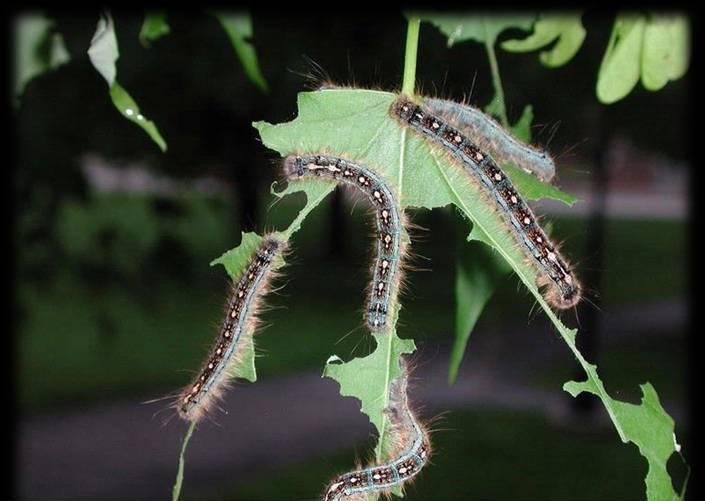 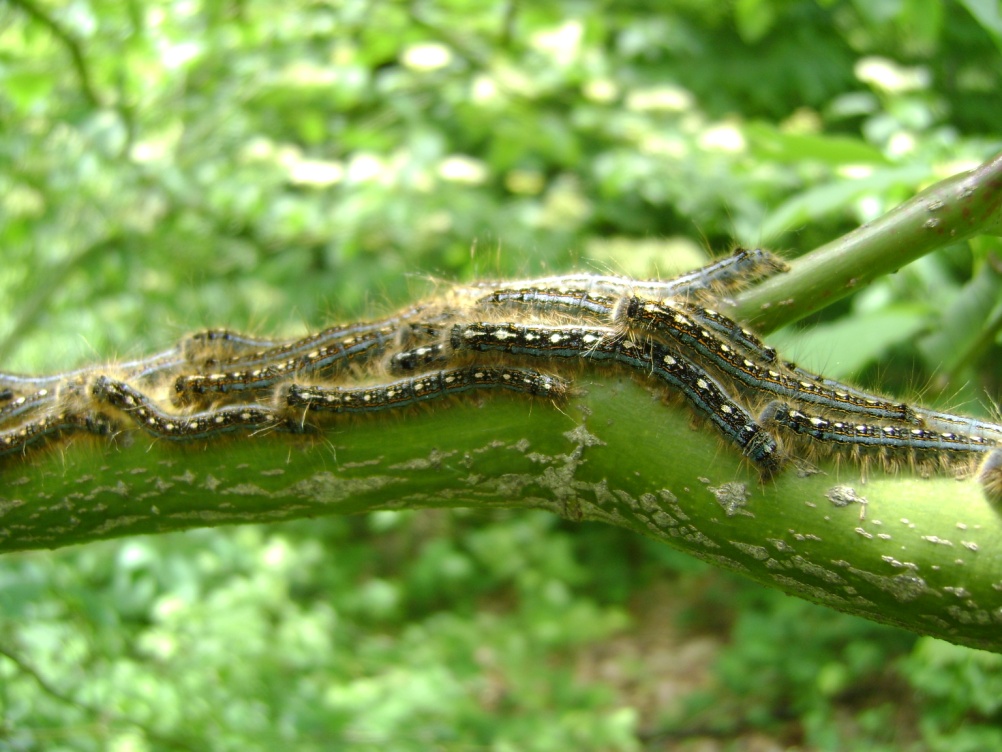 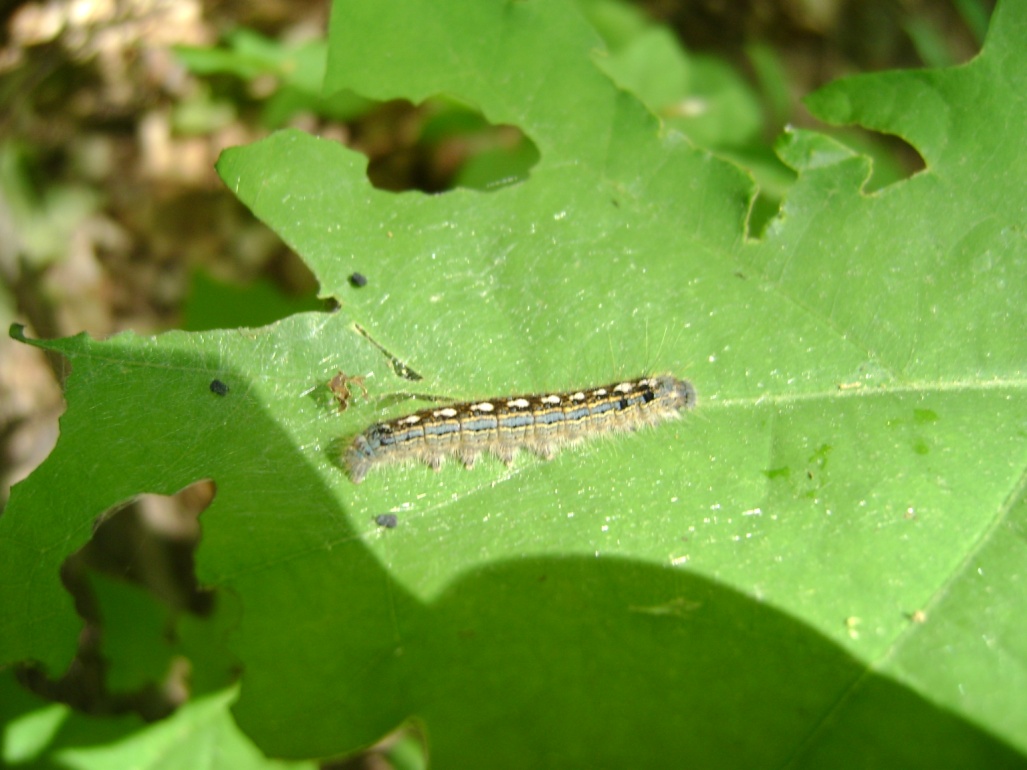 Ronald S. Kelley, Vermont Department of Forests, Parks and Recreation, Bugwood.org
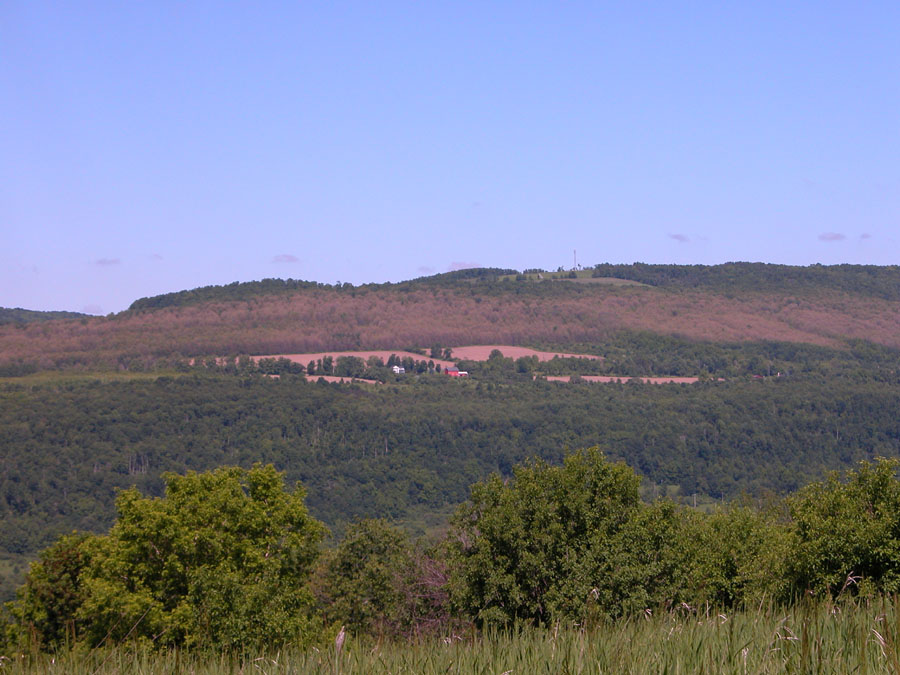 D. Parry, SUNY-ESF
Introduction
Recent FTC Outbreak
Northeastern U.S.
2002-2007
Peaked in 2006
1.2 million acres in New York and 343,000 acres in Vermont were defoliated.
Many stands were defoliated two or three consecutive years.
Introduction
Effects of Defoliation on Tree Health
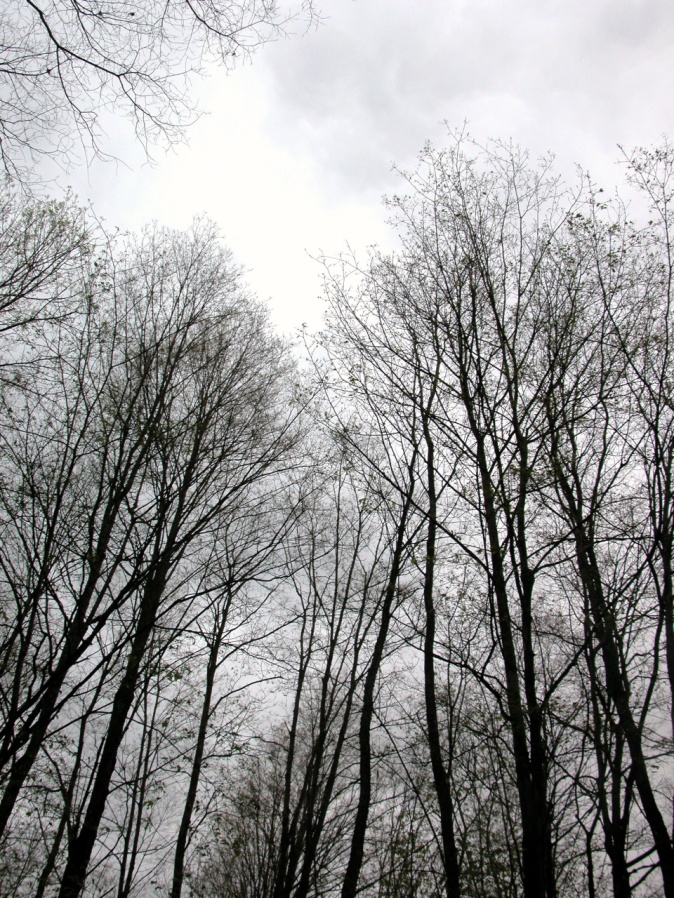 D. Parry, SUNY-ESF
D. Parry, SUNY-ESF
Decreases starch reserves in roots
Reduces sap flow and sugar content 
Increases crown dieback and reduces tree growth
Trees with dieback >50% have high probability of dying within 10 years
Introduction
Phase I:  Sugar Maple Decline After Defoliation by FTC(Wood , Yanai, Allen, & Wilmot, 2009)
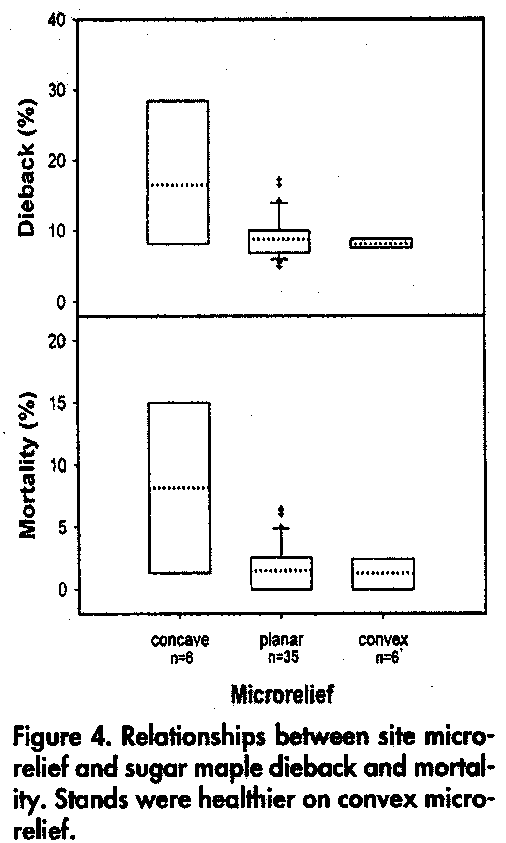 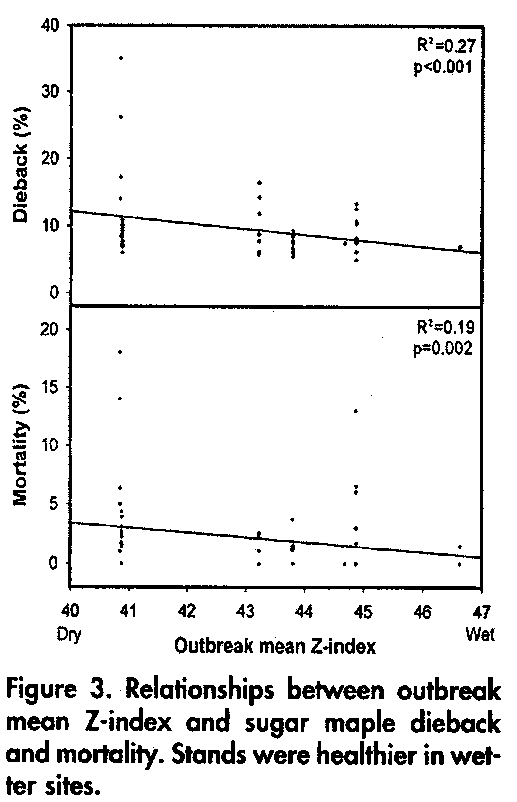 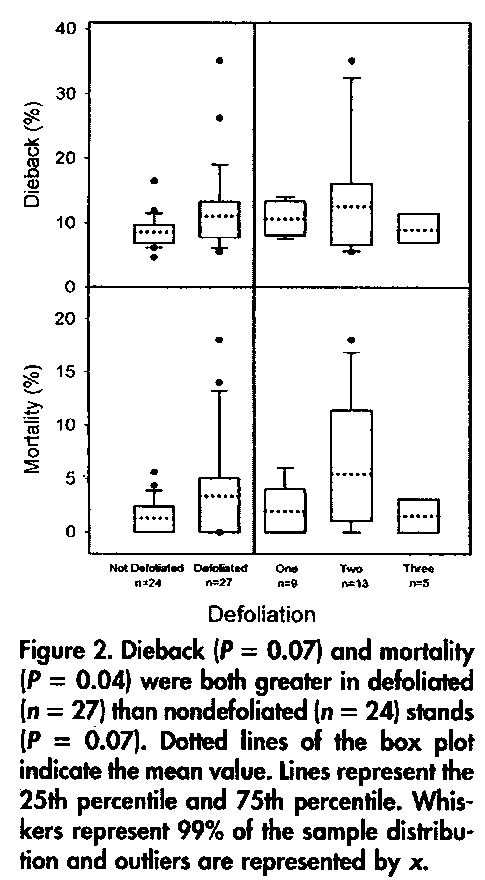 CONVEX
Predisposed to decline by low soil base cations?
PLANAR
CONCAVE
PLANAR
Introduction
Phase II:  Research Objectives
To Determine:
If sugar maple crown dieback improved within the year

If sugar maple mortality could be predicted from crown dieback the previous year

Unhealthy stands occur on sites with lower concentrations of soil Ca, Mg, K

Which factors best predict sugar maple crown dieback and mortality
Introduction
Study Site Locations
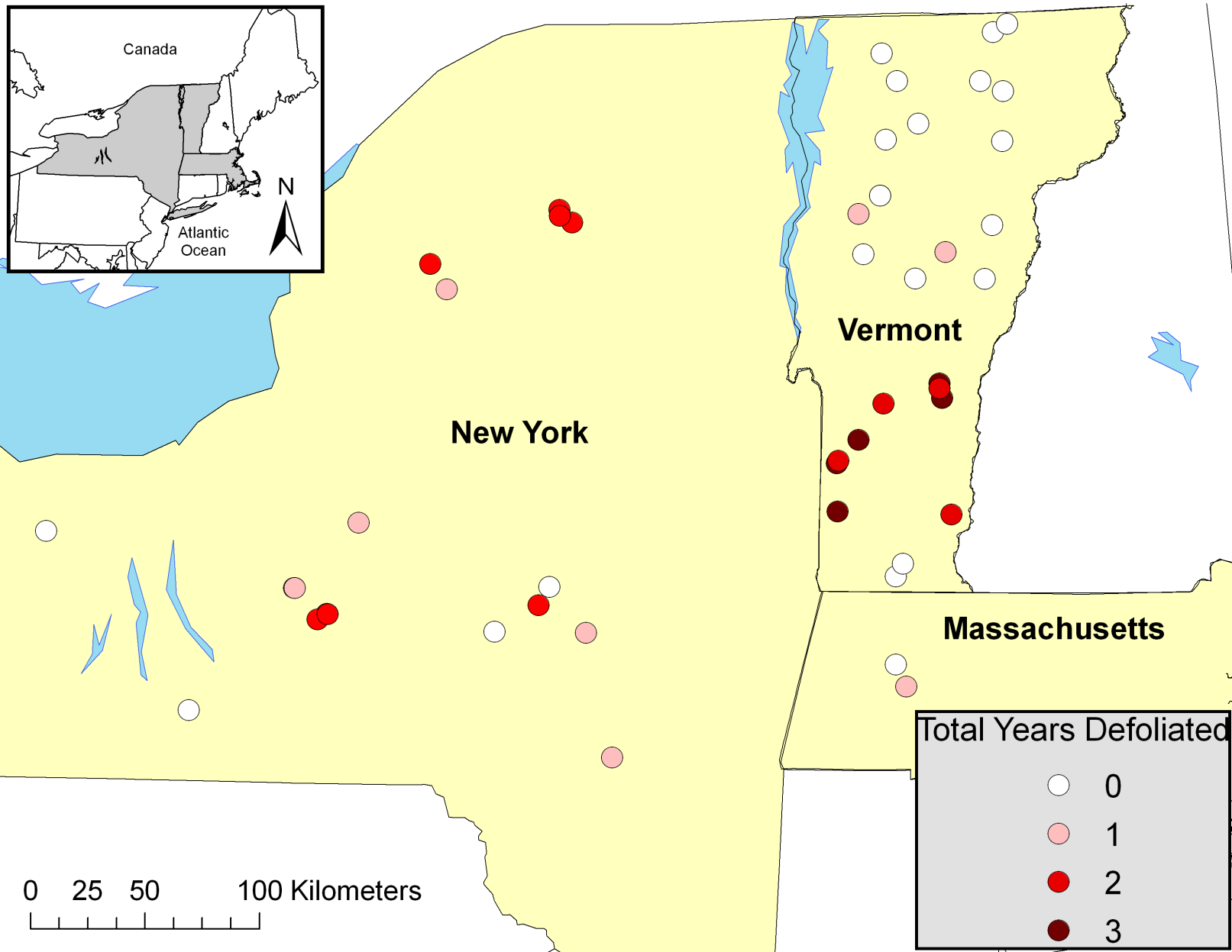 Methods
Study Design
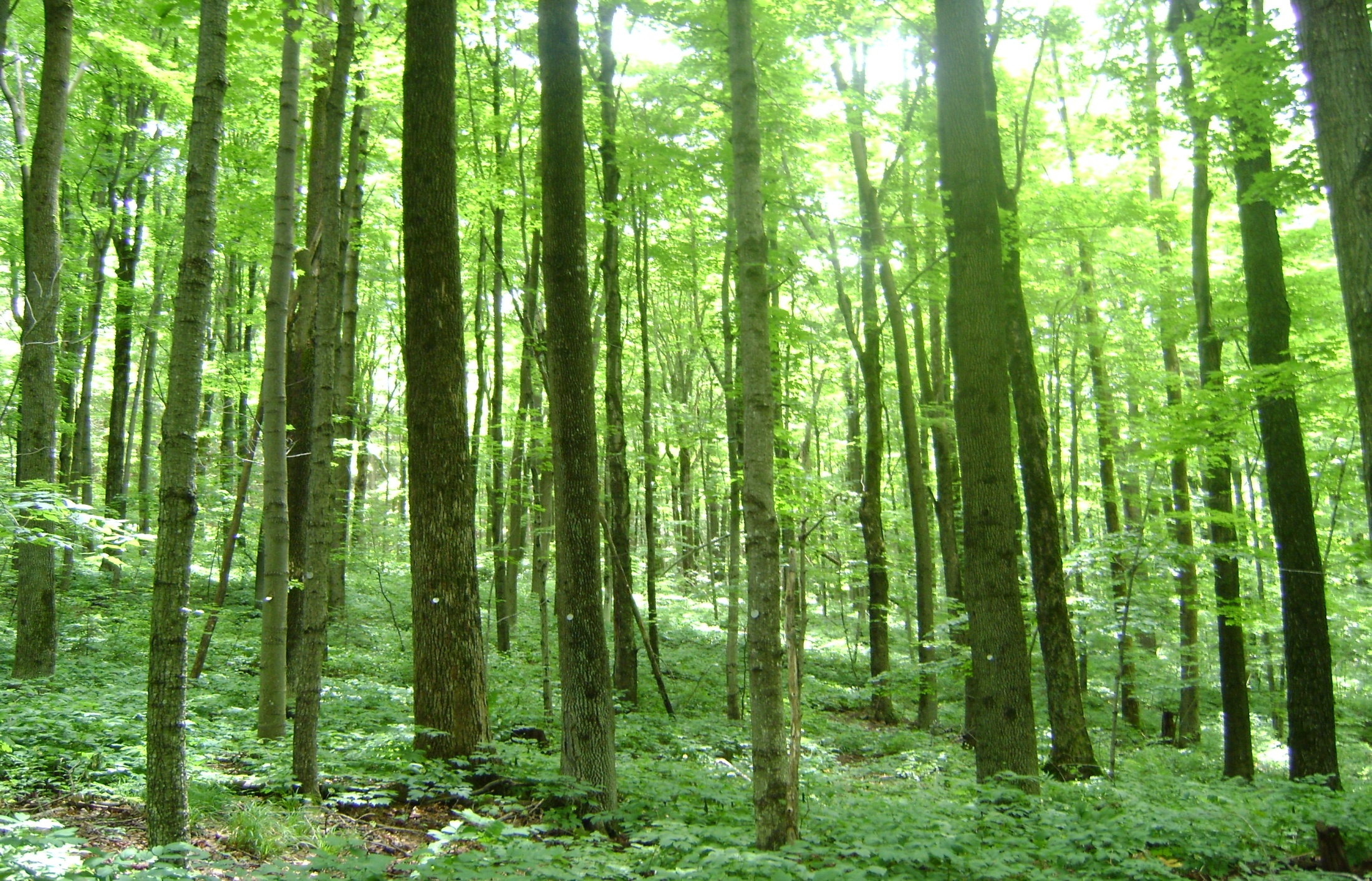 47 North American Maple Project (NAMP) stands
37 original NAMP
10 established in 2007 where FTC defoliation occurred
Stand basal area > 50% sugar maple
Five 1/10 acre subplots
Average of 54 sugar maples with DBH of > 10 cm per stand
No management in the last 15 years
Methods
Tree Condition
Massachusetts assessed 2006, 2007
Vermont and New York assessed 2007, 2008

Tree vigor (1-5)
Crown dieback (%)
Recent tree mortality
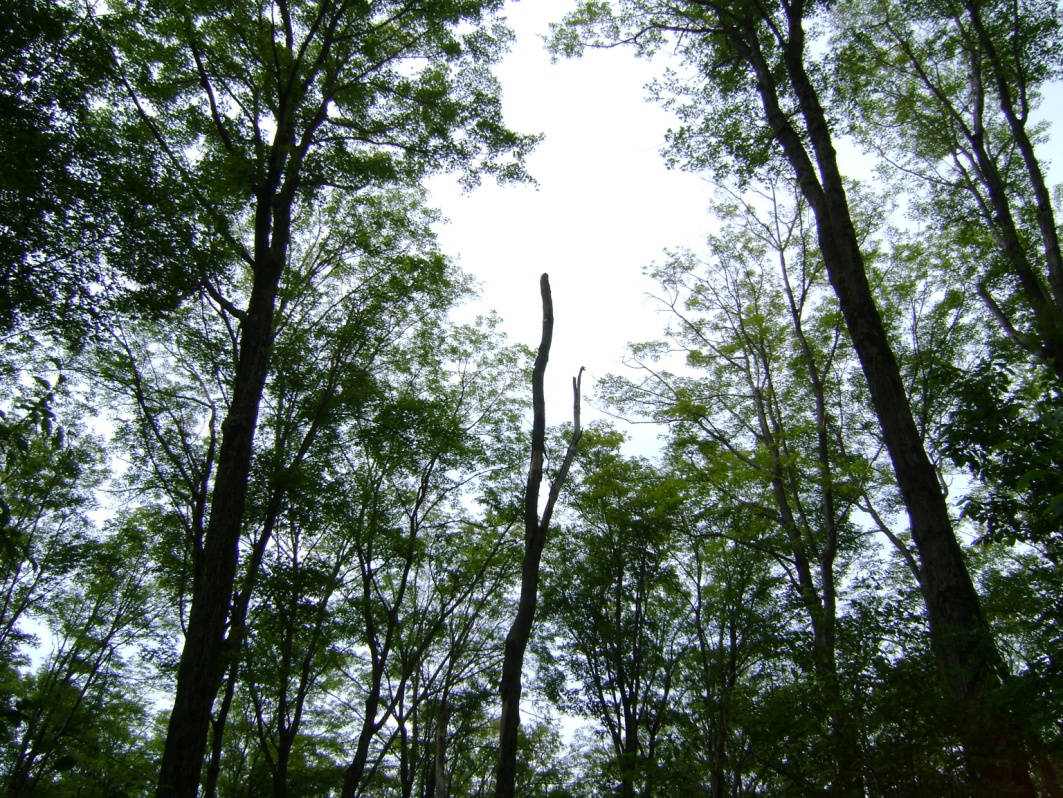 Methods
Soil Sampling
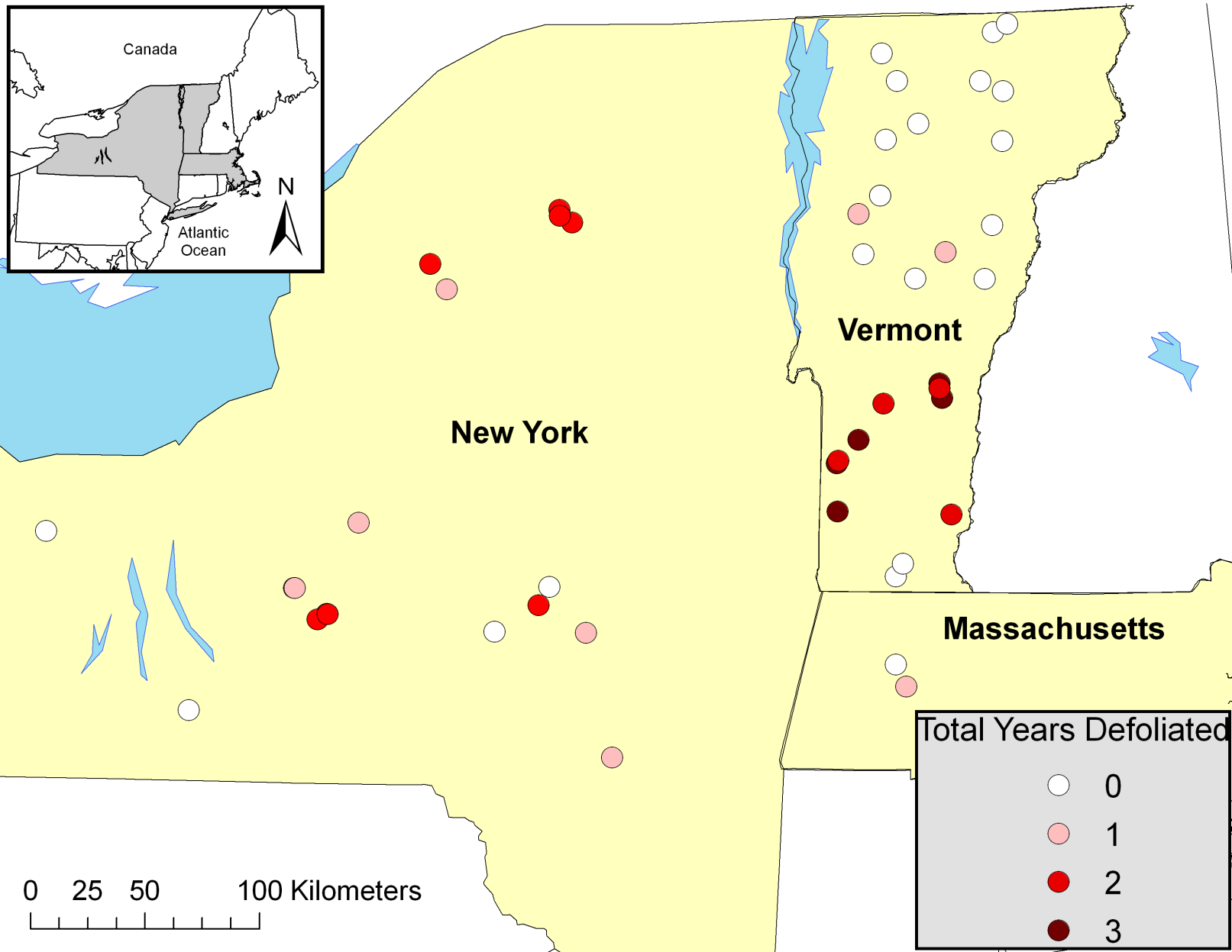 Methods
Soil Collection
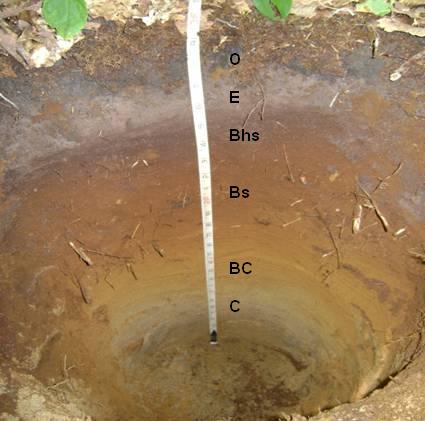 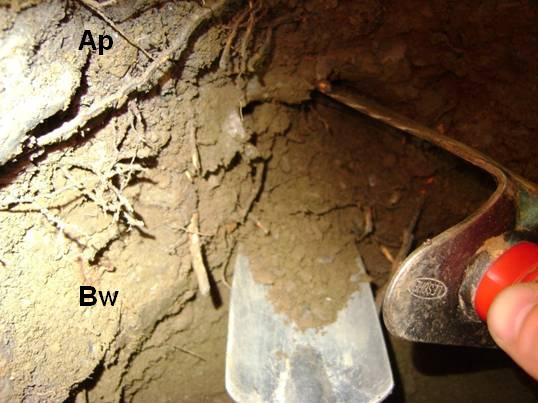 5 pits per stand
Sampled from:
A horizon (when present)
Upper B horizon
Methods
Soil Laboratory Analysis
After air-drying
Soils ground and sieved (2 mm)
Composited by horizon for a stand average
Average soil moisture content calculated 
Concentrations reported on oven-dry basis
Cations extracted from 5 g soil with 100 ml 1 M NH4Cl
Inductively-Coupled Plasma Spectrometry (ICP) 
Exchangeable Ca, Mg, Al, K, Na
www.uwsp.edu/chemistry/images/ICP.jpg
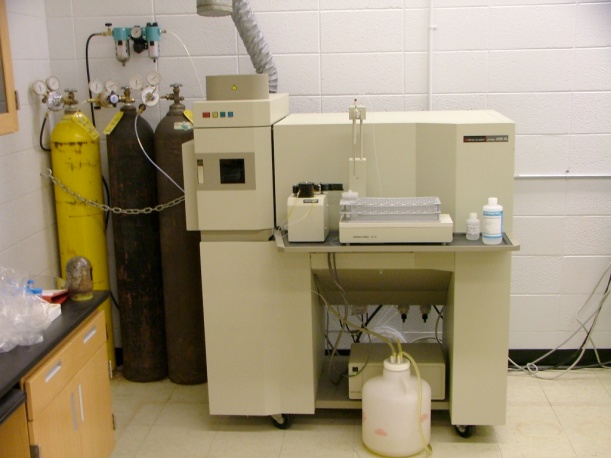 Methods
Multiple Regression Model Variables
Dependent Variables
Predictor Variables
Stand
Crown structure 
BA (m2/ha)
Site
Terrain
Landform
Microrelief
Exchangeable soil cations
Climate
Low temperatures
Palmer’s Z-index
Defoliation
Crown Dieback
Mortality
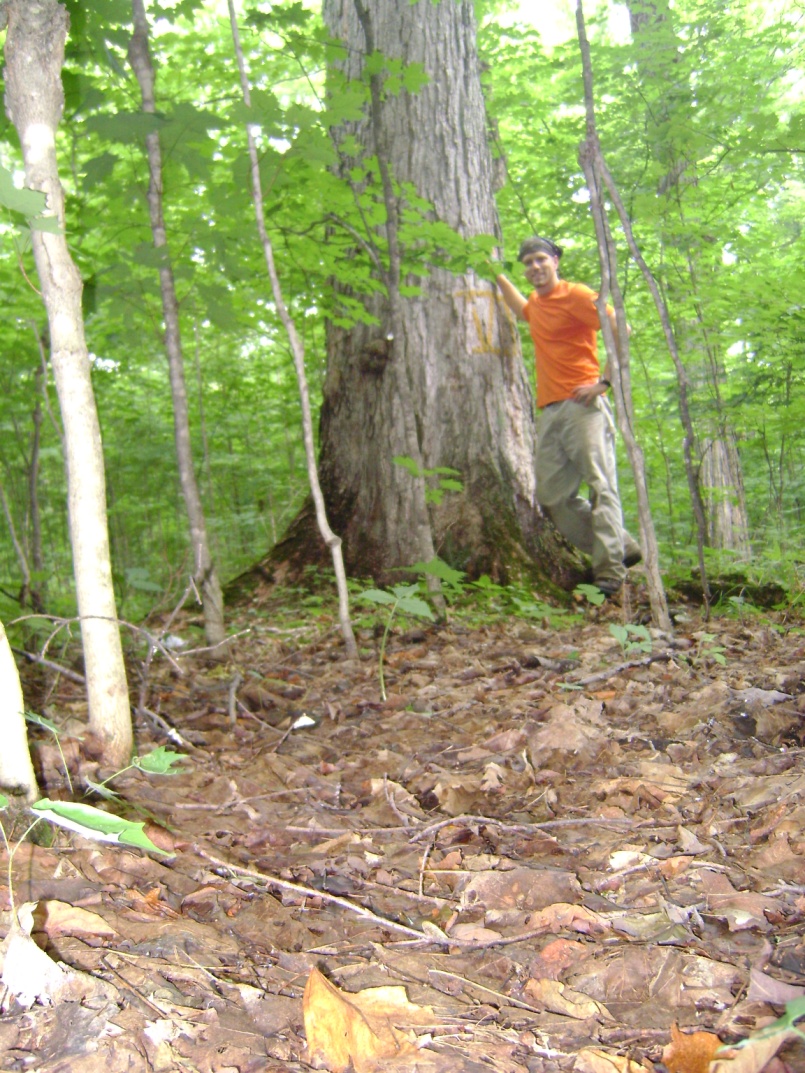 Methods
Multiple Regression Models
Multicollinearity

VIF > 5
Ca & Mg
Annual Mean Temperature & Annual Minimum Temperature
Predictor variables chosen based on R  
      (α = 0.10)

Best predictive models chosen using AICC

Models differ if AICC difference >2
Methods
Comparison of Average Crown Dieback Between Consecutive Years
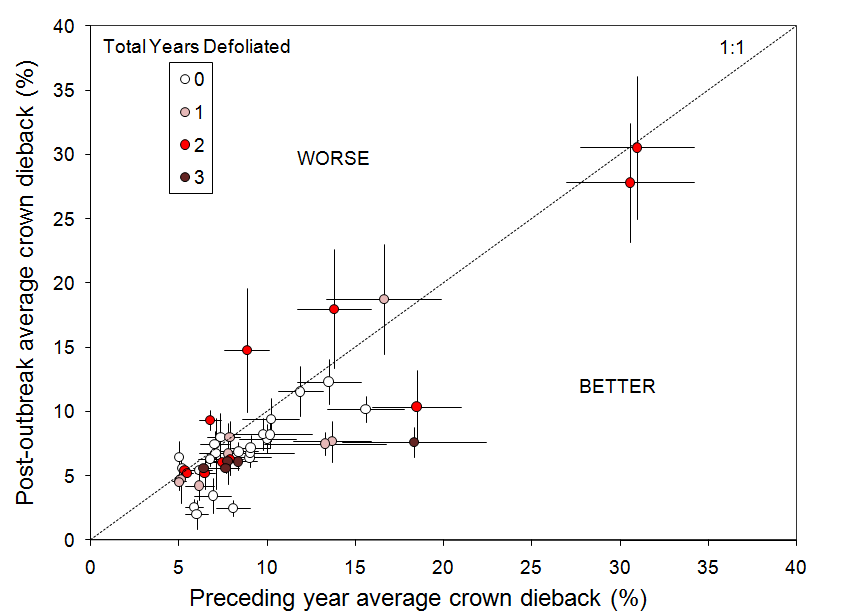 R2 = 0.83
 P <0.001
Average crown dieback decreased by 2% across all stands (P <0.01)
Trees considered declining when crown dieback >20% (Allen, 1987)
Results &
Discussion
The Effect of Previous Year’s Crown Dieback on Sugar Maple Mortality
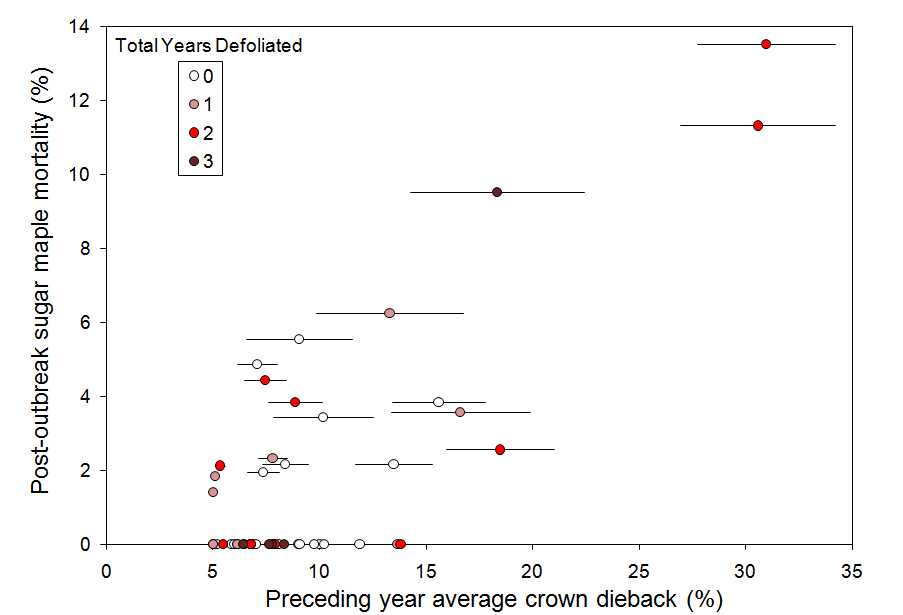 R2 = 0.62
P <0.001
Results &
Discussion
Normal annual sugar maple mortality <2% (Allen et al., 1999)
Average mortality across all stands was 2%
Comparison of Preceding Year’s Dieback Between Living and Dead Trees
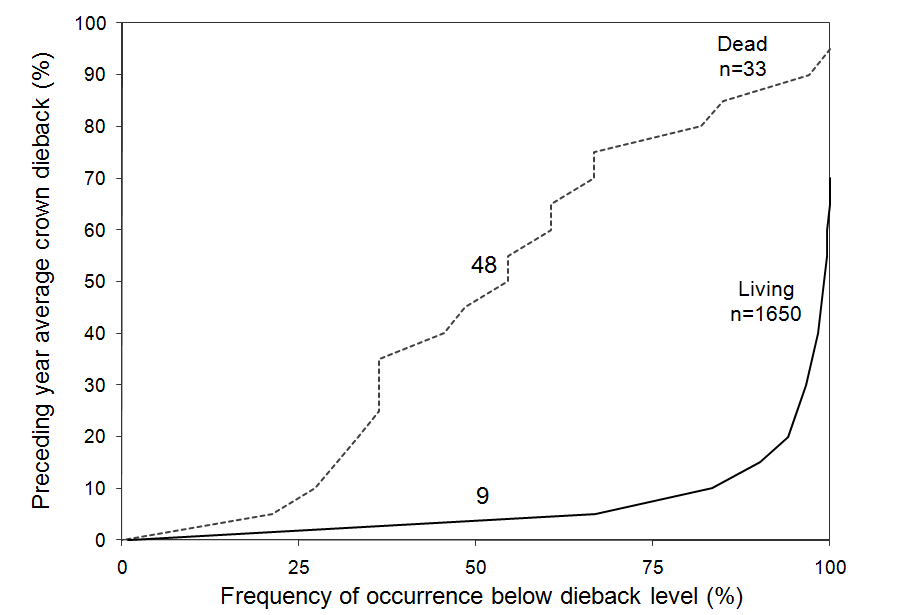 Results &
Discussion
Most trees died within 2 years when crown dieback >40% (Gross, 1991)
The Effect of Exchangeable Soil Cations in Upper B Horizon on Sugar Maple Mortality
Cation	    r      	P-value
Ca	 -0.31	   0.09
Mg	 -0.33	   0.07
K	 -0.39	   0.03
Soil thresholds for stress tolerance (Bailey et al. 2004):
Ca > 0.20 cmolc/kg
Mg > 0.05 cmolc/kg
Results &
Discussion
Common Predictor Variables in Multiple Regression Models
Concave Microrelief
Dry Growing Season During Outbreak
Low Temperatures
Low Exchangeable Soil Cations
FTC Defoliation
Results &
Discussion
Crown Dieback Model Selection Using AICC
Two models within 1 AICC
Both models included: 
Dry growing season (Palmer’s Z-index)
Low Mg in A horizon
Concave microrelief
2006 Defoliation
Model 1
  Low annual mean temperature

R2 = 0.76
AICC = 82.14
wi = 0.55
Chi-square P-value = 0.52
Model 2
  Low outbreak mean temperature
  Low stand basal area

R2 = 0.78
AICC = 83.14
wi = 0.33
Chi-square P-value = 0.85
Results &
Discussion
Mortality Model Selection Using AICC
Best model
Concave microrelief
Low annual min. temperature
Dry growing season
2005 Defoliation
Low K in upper B
R2 = 0.60
AICC = 63.17
wi = 0.55
Chi-square P-value = 0.52
Results &
Discussion
Potassium
N, P, K
Enzyme activator
Synthesis of root starches
Regulates water uptake and loss in trees
Recovery from frosts
Recovery from defoliation
Recovery from drought
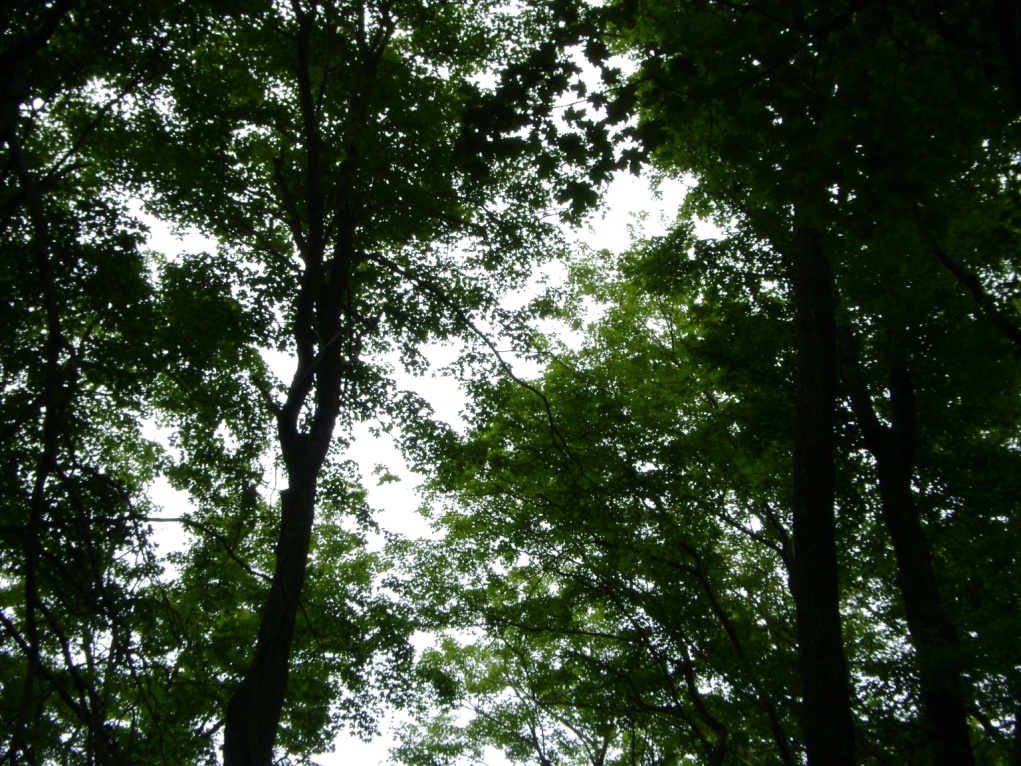 Discussion
Summary of Results
Sugar maple stands decreased in crown dieback by an average of 2%

Stands with higher crown dieback had highest mortality the next year

Stands with high sugar maple mortality occurred on soils with low Ca, Mg, and K
Fertilizer Application
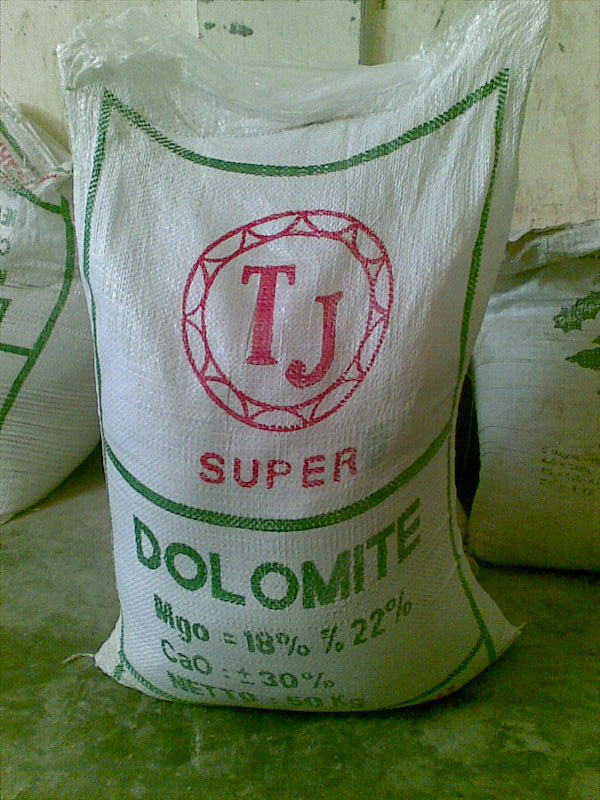 wb9.itrademarket.com/.../64/514564_foto008.jpg
Calcium carbonate (CaCO3)
Dolomitic lime
	(CaMg(CO3)2)
Potash
K2SO4
KNO3
Implications for Management
Salvage Cutting
Remove trees with crown dieback >70%
Pay attention to trees with dieback > 50%
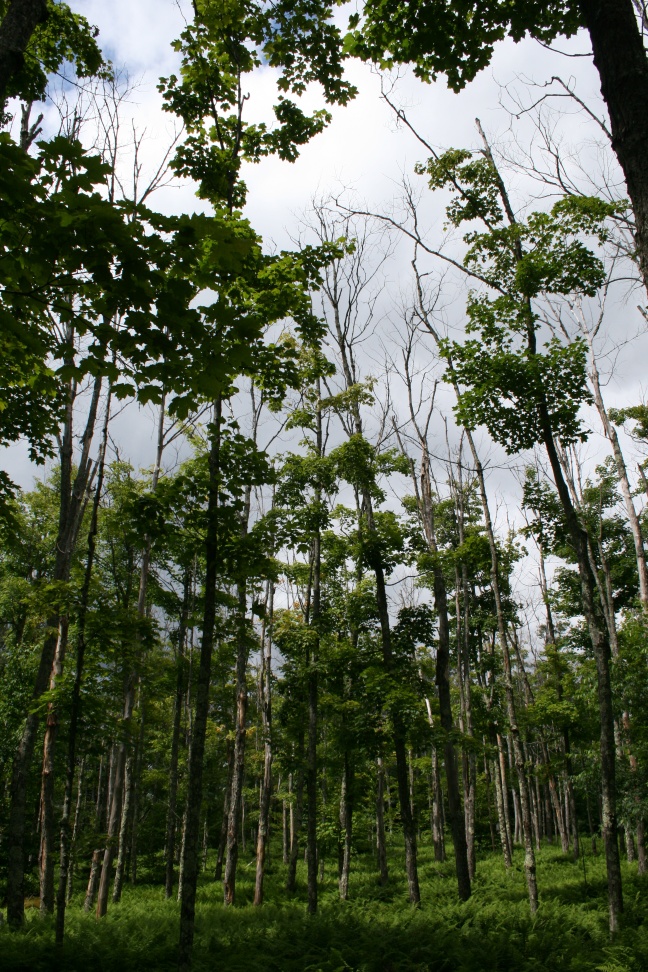 Implications for Management
D. Parry, SUNY-ESF
Conclusions
Sugar maple may be susceptible to decline on a wider range of soils than previously defined

More attention should be paid to concentrations of K in soils when investigating sugar maple condition
Future Investigation
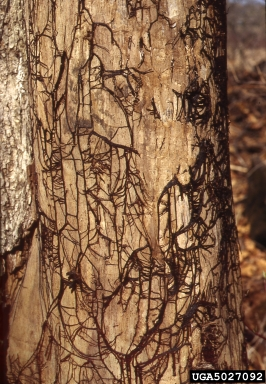 Long-term data prior to FTC outbreak
Mortality in 10 years
Presence of Armillaria root-rot fungus
Joseph O'Brien, USDA Forest Service, Bugwood.org
Dave Powell, USDA Forest Service, Bugwood.org
Acknowledgements
Dr. Ruth Yanai, SUNY-ESF
Dr. Russ Briggs, SUNY-ESF
Dr. Doug Allen, SUNY-ESF
Dustin Wood, SUNY-ESF, M.S. 2008
Sandra Wilmot & Forest Health Field Crews, VT DFPR
Charlie Burnham & Melanie Joy, MA DCR
NYS DEC
Vermont and New York Landowners
William O’Neill
Alec Pitel
Chuck Schirmer, SUNY-ESF
Deb Driscoll, SUNY-ESF
Dr. Steve Stehman, SUNY-ESF
References
Akaike, H. 1974. A new look at the statistical model identification. IEEE Trans. Automat. Contr. 19, 716-723.
Allen, D.C. 1987. Insects, declines, and general health of northern hardwoods: Issues relevant to  good forest management. P. 252-285 in Proc. Of Silvi. Symp. On Managing northern hardwoods, SUNY Coll. Environ. Sci. and For., Syracuse, NY, June 23-25, 1986, SUNY-ESF Fac., Nyland, R.D. (ed.) For. Misc. Publ. 13 (ESF 87-002).
Allen, D.C., Molloy, A.W., Cooke, R.R., Lachance, D., Barnett, C. 1995. North American Maple Project, seven year report. U.S. For. Serv., Northeast State and Private Forest Station, 57.
Allen, D.C., Molloy, A.W., Cooke, R.R., Pendrel, B.A. 1999. A ten-year regional assessment of sugar maple mortality. In: Horsley, S.B., Long, R.P. (Eds.), Sugar Maple Ecology and Health: Proceedings of an International Symposium. 1998 June 2-4; Warren, PA. Gen. Tech. Rep. NE-261. U.S. Department of Agriculture, Forest Service. Northeastern Station, Radnor, PA, 27-43.
Bailey, S.W., Horsley, S.B., Long, R.P., Hallett, R.A. 2004. Influence of edaphic factors on sugar maple nutrition and health on the Allegheny Plateau. Soil Sci. Soc. Am. J. 68, 243-252.
Fitzgerald, T.D. 1995. The tent caterpillars. Ithaca, NY: Cornell Univ. Press.
Kosola, K.R., Dickmann, D.I., Paul, E.A., & D. Parry. 2001. Repeated insect defoliation effects on growth, nitrogen acquisition, carbohydrates, and root demography of poplars. Oecologia, 129(1), 65-74. Retrieved Sep, from Article database.
Hartmann, H. & C. Messier. 2008. The role of forest tent caterpillar defoliations and partial harvest in the decline and death of sugar maple. Annals of Botany: 1-11.
Horsley, S.B., Long, R.P., Bailey, S.W., Hallett, R.A., & T.J. Hall. 2000. Factors associated with the decline disease of sugar maple on the Allegheny Plateau. Can. J. For. Res. 30: 1365-1378.
Horsley, S.B., Long, R.P., Bailey, S.W., Hallett, R.A., & P.M. Wargo. 2002. Health of eastern North American sugar maple forests and factors affecting decline. Nor. J. Appl. For. 19(2): 34-44. 
Houston, D.R. 1999. History of sugar maple decline. In: Horsley, S.B., Long, R.P. (Eds.), Sugar Maple Ecology and Health: Proceedings of an International Symposium. 1998 June 2-4; Warren PA. Gen. Tech. Rep. NE-S61. U.S. Department of Agriculture, Forest Service. Northeastern Station, Radnor, PA, 27-43.
Manion, P.D. 1991. Tree disease concepts. Prentice-Hall, Englewood Cliffs, NJ.
Parry, D., Goyer, R.A., 2004. Variation in the suitability of host tree species for geographically discrete populations of forest tent caterpillar. Environ. Entom. 33, 1477-1487.
Roy, G., Larocque, G.R., & C. Ansseau. 2006. Prediction of mortality in Appalachian sugar maple stands affected by dieback in southeastern Quebec, Canada. For. Ecol. Mgmt. 228: 115-123.
Schaetzel, R.J., Krist, F.J., Stanley, K., Hupy, C.M. 2009. The natural soil drainage index: An ordinal estimate of long-term soil wetness. Phys. Geo. 30, 383-409.
Wood, D., Yanai, R., Allen, D. & S. Wilmot. 2009. Sugar maple decline after defoliation by forest tent caterpillar. Jour. For., Jan/Feb: 29-37.
Questions?
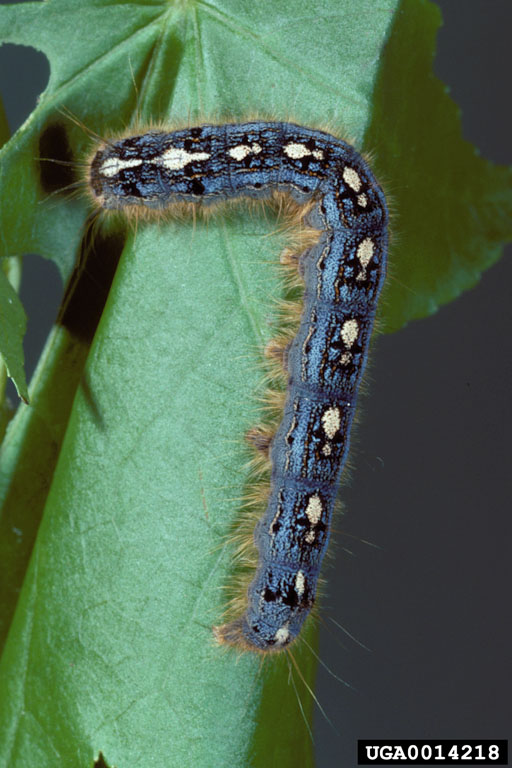 Gerald J. Lenhard, Louiana State Univ, Bugwood.org
*Picture on title page provided by Paul Wray, Iowa State University, Bugwood.org
Aluminum
Ca:Al
Aerial Sketch-Mapping
Soil Drainage Index (Schaetzl et al., 2009)
Soil moisture regime
Soil drainage class
Soil volume for rooting
Slope